Distanční výuka 2021
Oranžová třída
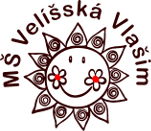 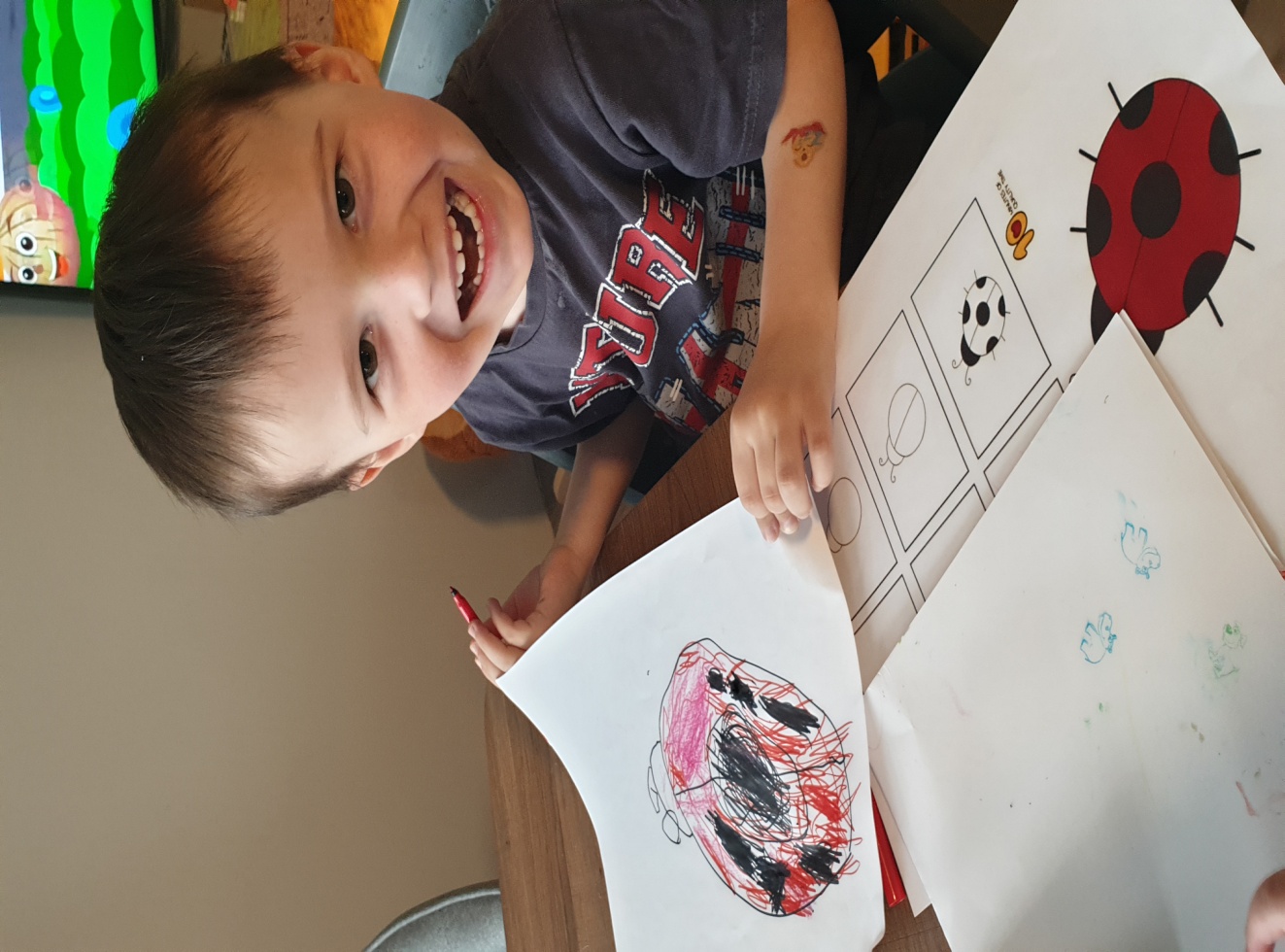 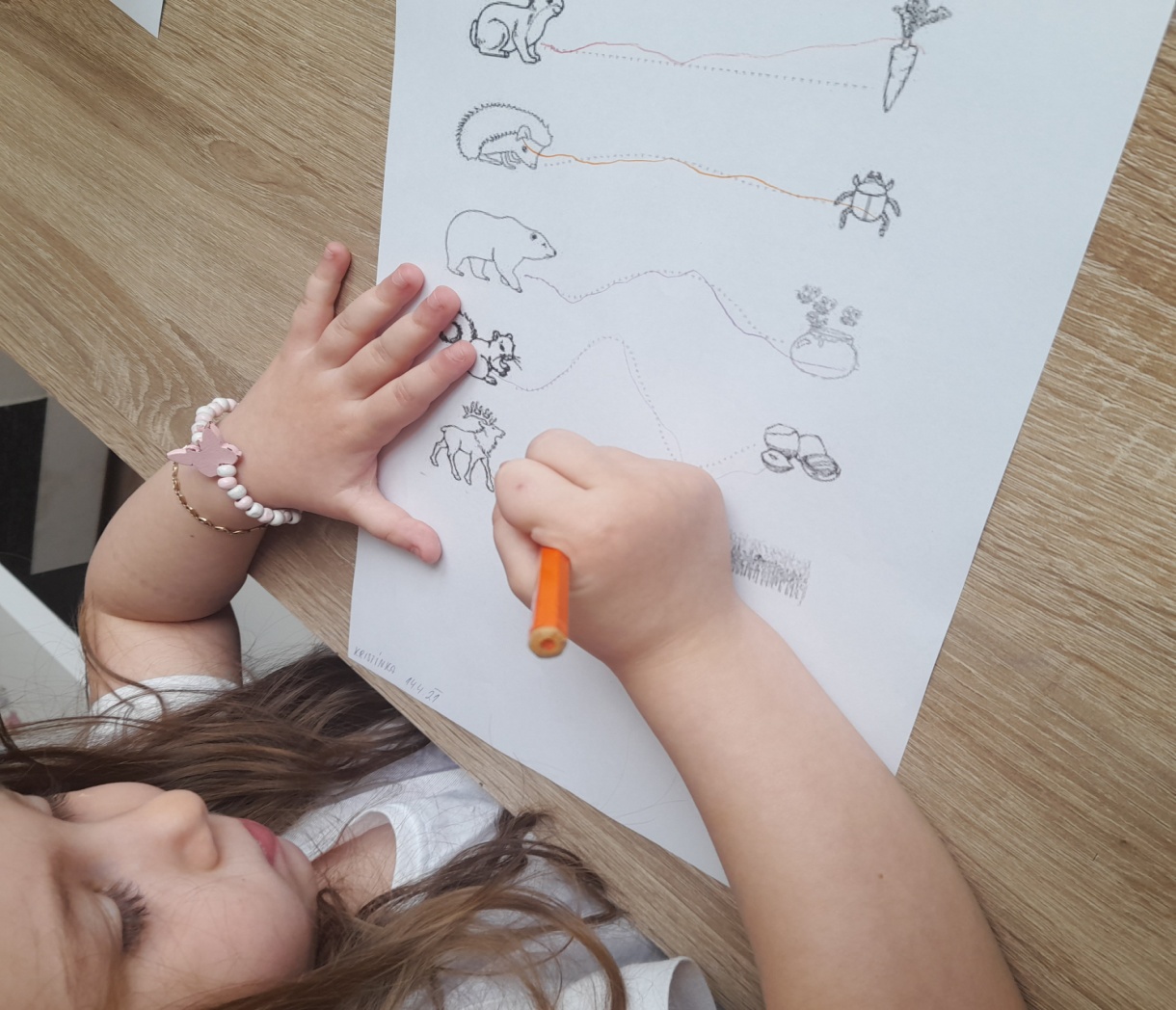 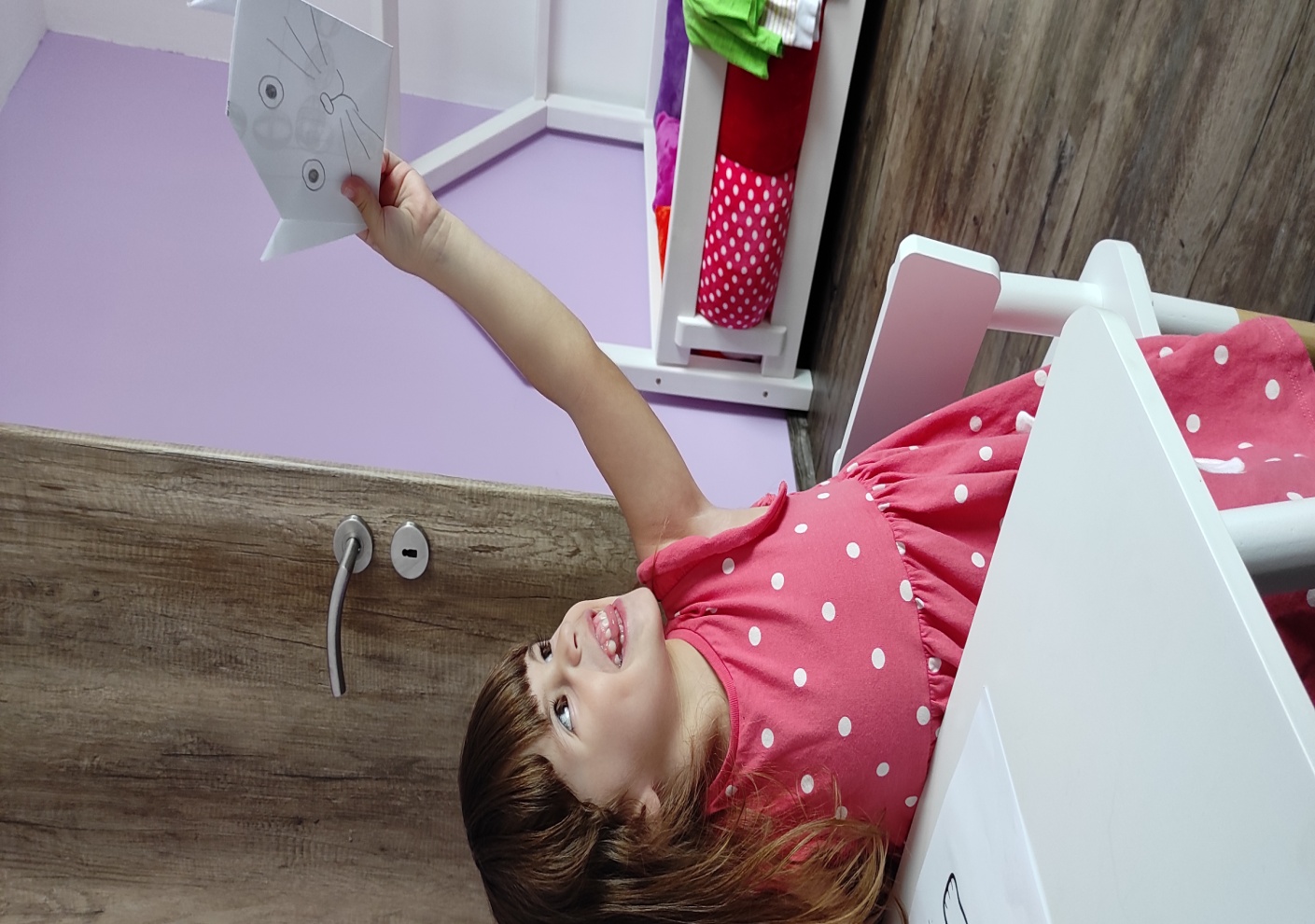 P „Představivost a fantazie“ 2/13
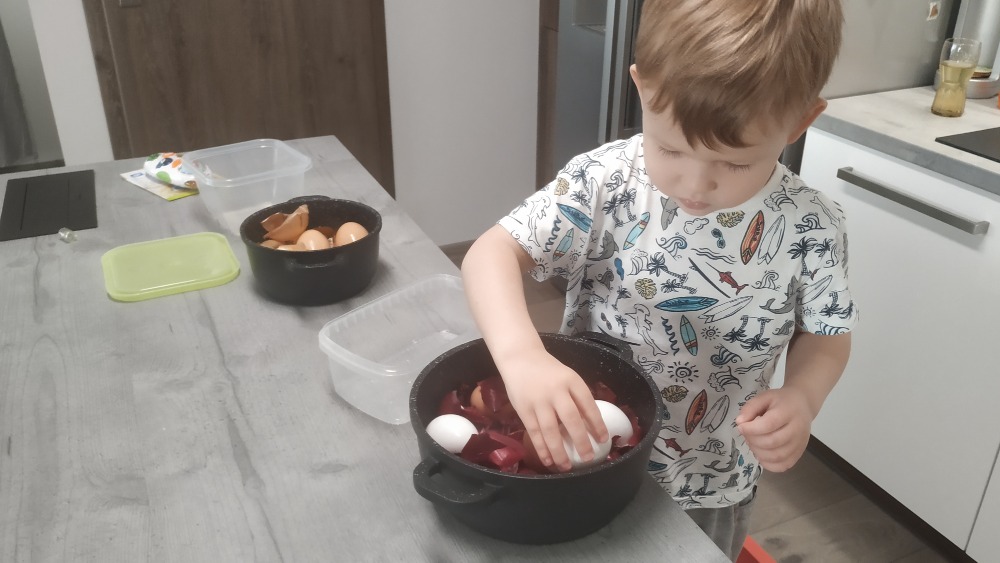 Děkujeme dětem a rodičům za skvělou spolupráci v období distanční výuky!!

Moc se těšíme na společné setkání.

Terka a Renča
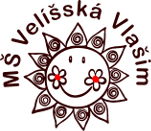